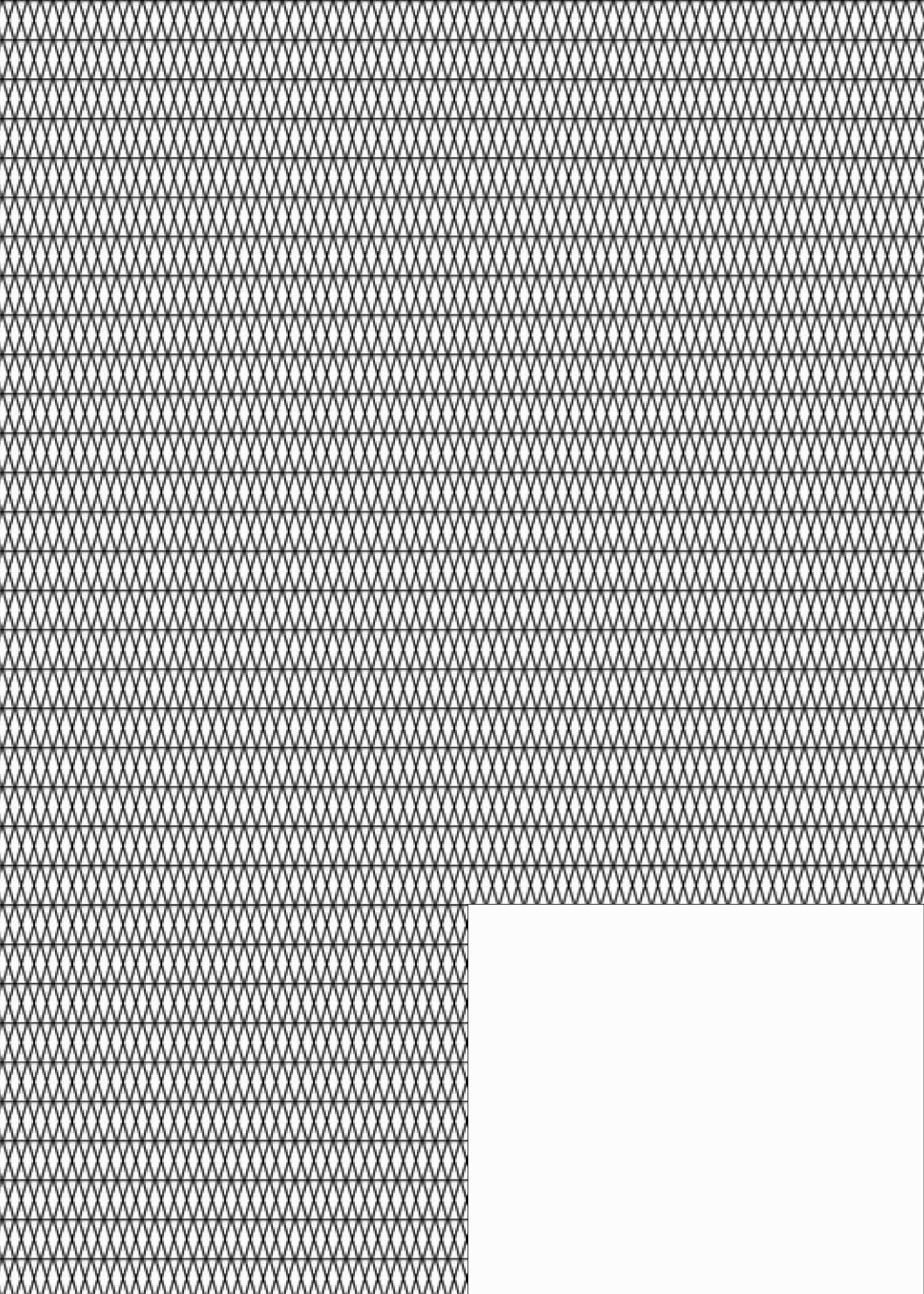 Lato esterno
ELEZIONE DEL COMPONENTE DEL CNSU

IN RAPPRESENTANZA DEGLI STUDENTI ISCRITTI AI CORSI DI DOTTORATO DI RICERCA DEL VECCHIO E NUOVO ORDINAMENTO 

UNIVERSITA’ DI…………………….………..
Sede di…………….………………………….
Seggio N°…………………………………….

COLLEGIO ELETTORALE NAZIONALE
Firma del Presidente
…………………………………………
Allegato 2.3
SCHEDA CELESTE
(lato interno)
COGNOME Nome (del candidato dottorando)
COGNOME Nome (del candidato dottorando
COGNOME Nome (del candidato dottorando
Allegato 2.3
Primo lembo da piegare